小测试：动画电影知多少
主观题
10分
答案解析
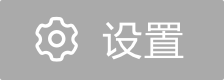 1.请写出图片对应的动画电影的名称（ ）
此处添加答案解析
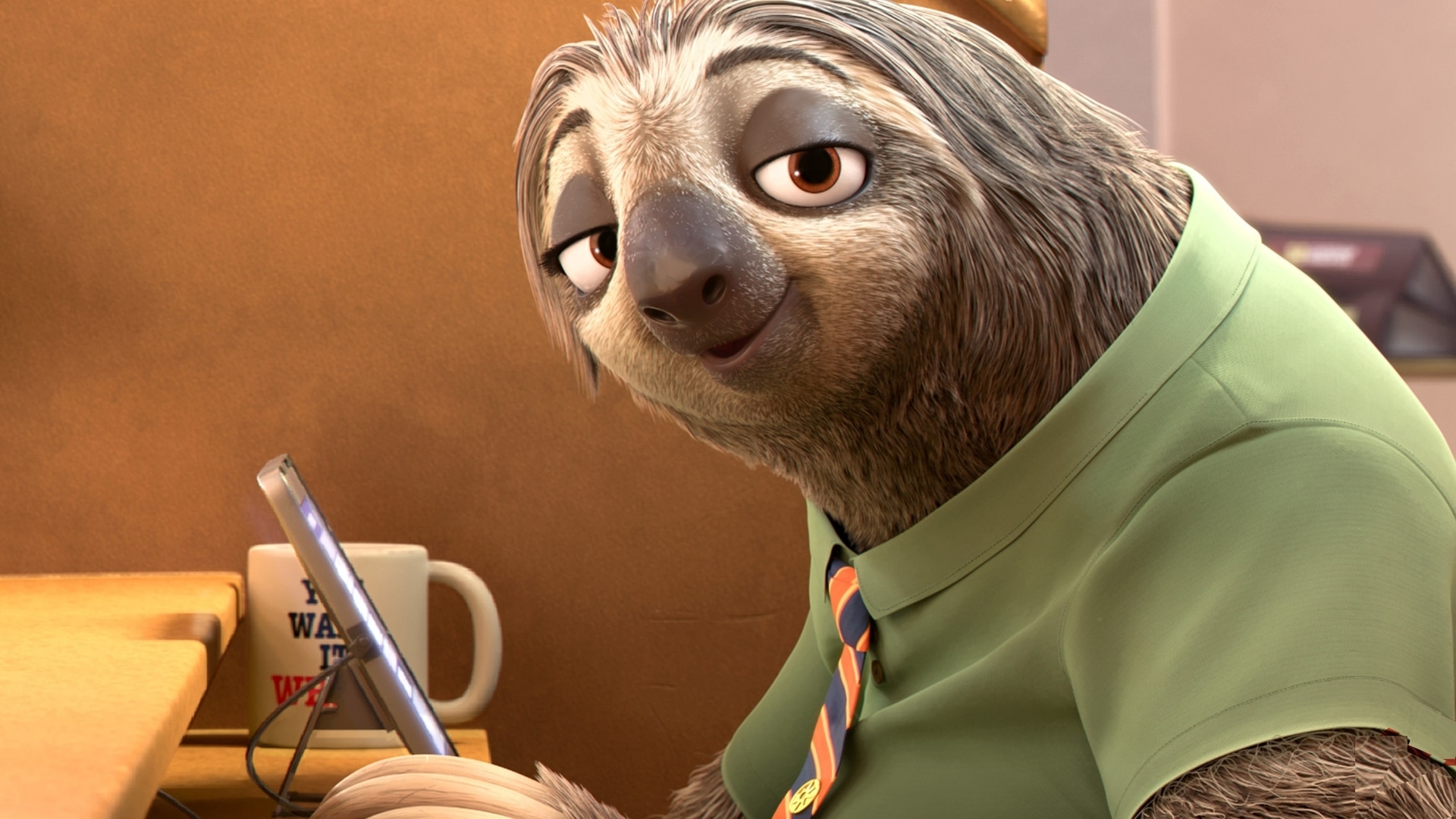 正常使用主观题需2.0以上版本雨课堂
作答
可为此题添加文本、图片、公式等解析，且需将内容全部放在本区域内。正常使用需3.0以上版本
主观题
10分
答案解析
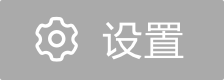 2.请写出图片对应的动画电影的名称（ ）
此处添加答案解析
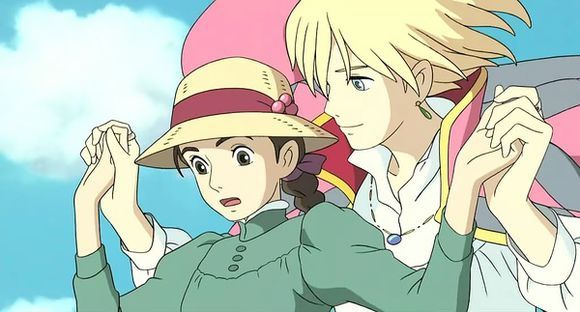 正常使用主观题需2.0以上版本雨课堂
作答
可为此题添加文本、图片、公式等解析，且需将内容全部放在本区域内。正常使用需3.0以上版本
主观题
10分
答案解析
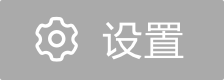 3.请写出图片对应的动画电影的名称（ ）
此处添加答案解析
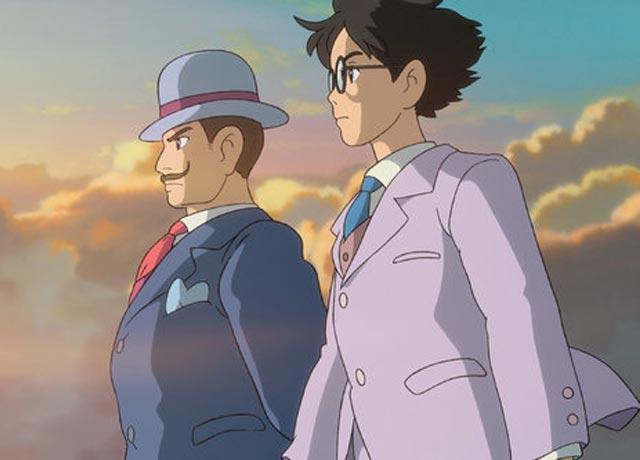 正常使用主观题需2.0以上版本雨课堂
作答
可为此题添加文本、图片、公式等解析，且需将内容全部放在本区域内。正常使用需3.0以上版本
主观题
10分
答案解析
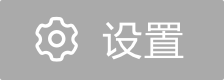 4.请写出图片对应的动画电影的名称（ ）
此处添加答案解析
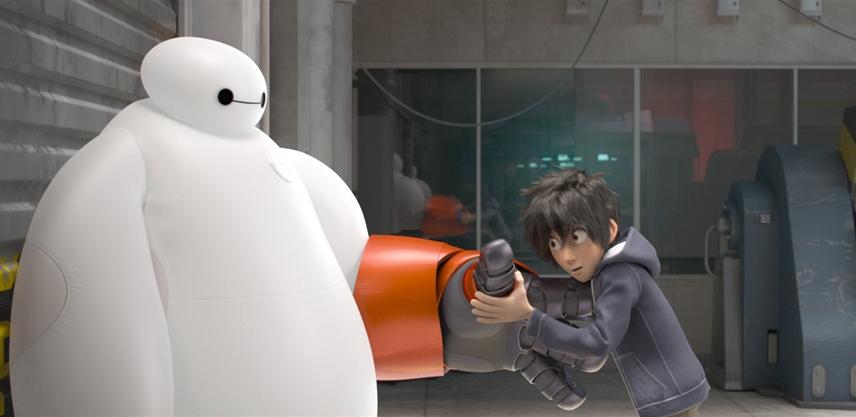 正常使用主观题需2.0以上版本雨课堂
作答
可为此题添加文本、图片、公式等解析，且需将内容全部放在本区域内。正常使用需3.0以上版本
主观题
10分
答案解析
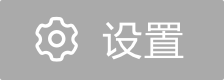 5.请写出图片对应的动画电影的名称（ ）
此处添加答案解析
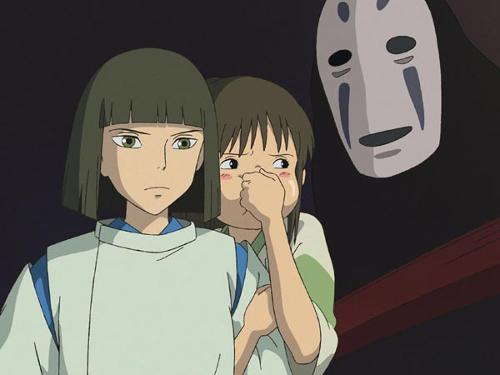 正常使用主观题需2.0以上版本雨课堂
作答
可为此题添加文本、图片、公式等解析，且需将内容全部放在本区域内。正常使用需3.0以上版本
主观题
10分
答案解析
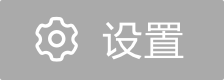 6.请写出图片对应的动画电影的名称（ ）
此处添加答案解析
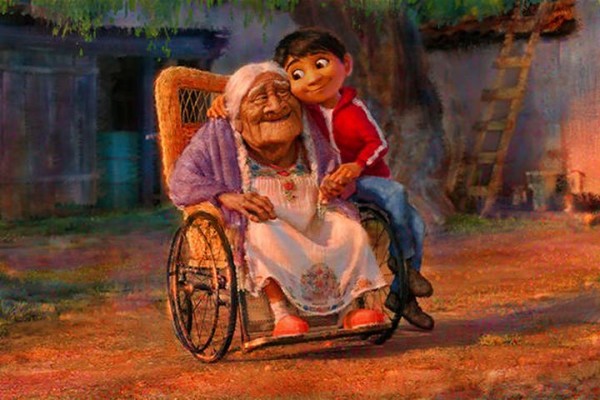 正常使用主观题需2.0以上版本雨课堂
作答
可为此题添加文本、图片、公式等解析，且需将内容全部放在本区域内。正常使用需3.0以上版本
主观题
10分
答案解析
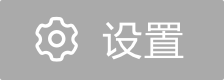 7.请写出图片对应的动画电影的名称（ ）
此处添加答案解析
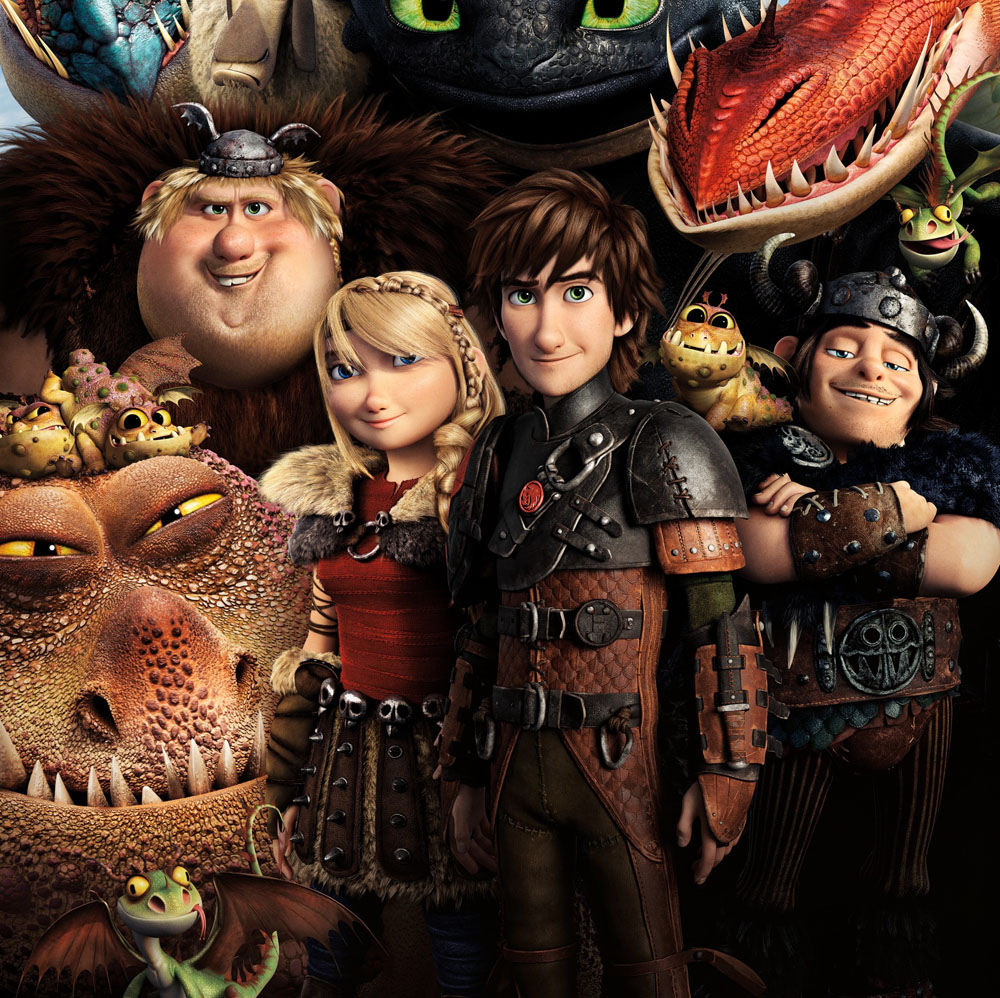 正常使用主观题需2.0以上版本雨课堂
作答
可为此题添加文本、图片、公式等解析，且需将内容全部放在本区域内。正常使用需3.0以上版本
主观题
10分
答案解析
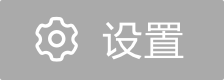 8.请写出图片对应的动画电影的名称（ ）
此处添加答案解析
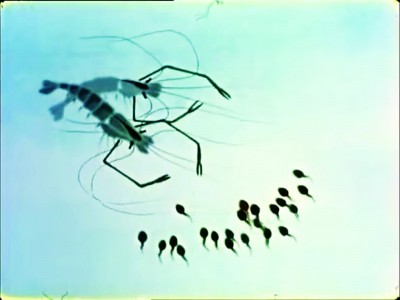 正常使用主观题需2.0以上版本雨课堂
作答
可为此题添加文本、图片、公式等解析，且需将内容全部放在本区域内。正常使用需3.0以上版本
主观题
10分
答案解析
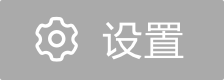 9.请写出图片对应的动画电影的名称（ ）
此处添加答案解析
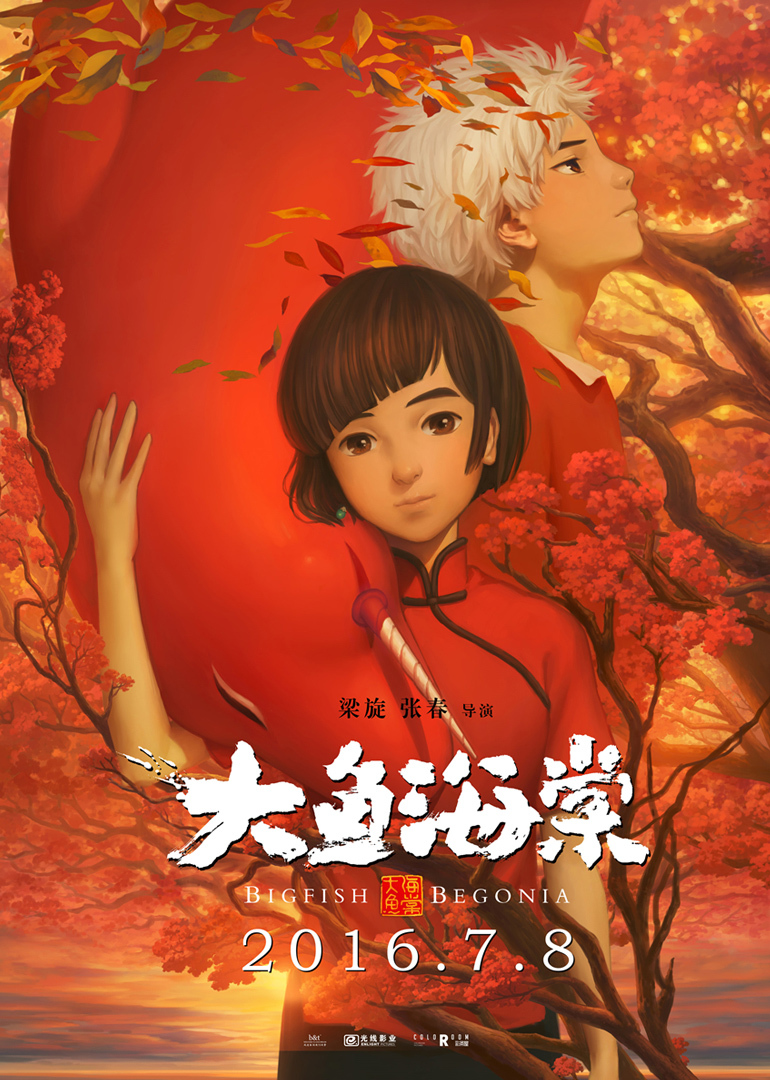 正常使用主观题需2.0以上版本雨课堂
作答
可为此题添加文本、图片、公式等解析，且需将内容全部放在本区域内。正常使用需3.0以上版本
主观题
10分
答案解析
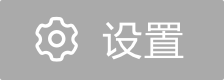 10.请写出图片对应的动画电影的名称（ ）
此处添加答案解析
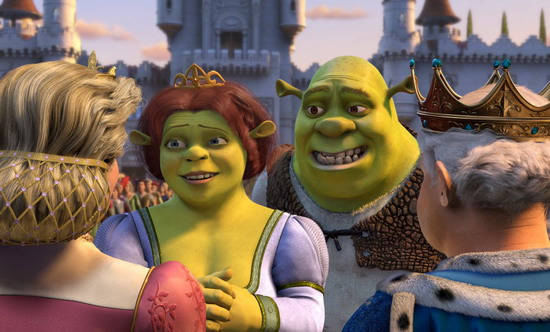 正常使用主观题需2.0以上版本雨课堂
作答
可为此题添加文本、图片、公式等解析，且需将内容全部放在本区域内。正常使用需3.0以上版本